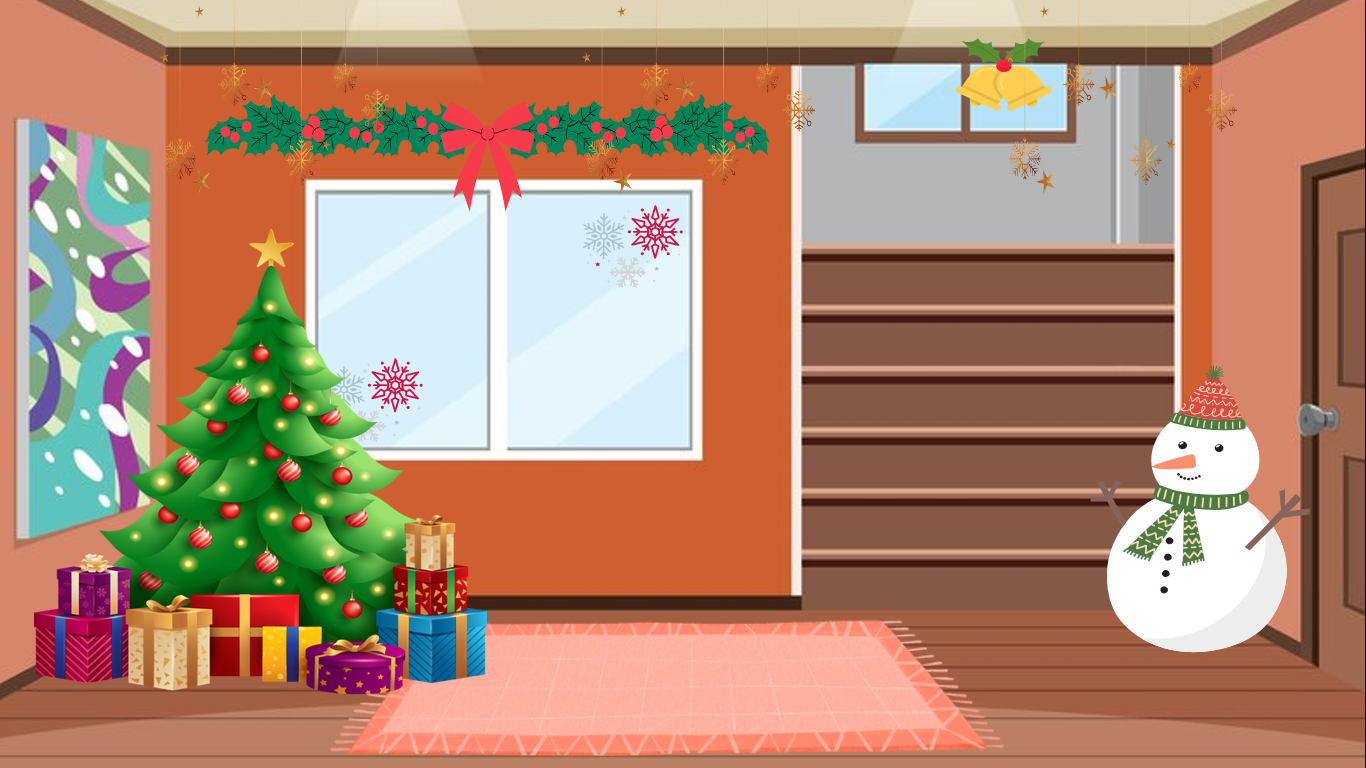 KHỞI ĐỘNG
KHỞI ĐỘNG
TRÒ CHƠI:
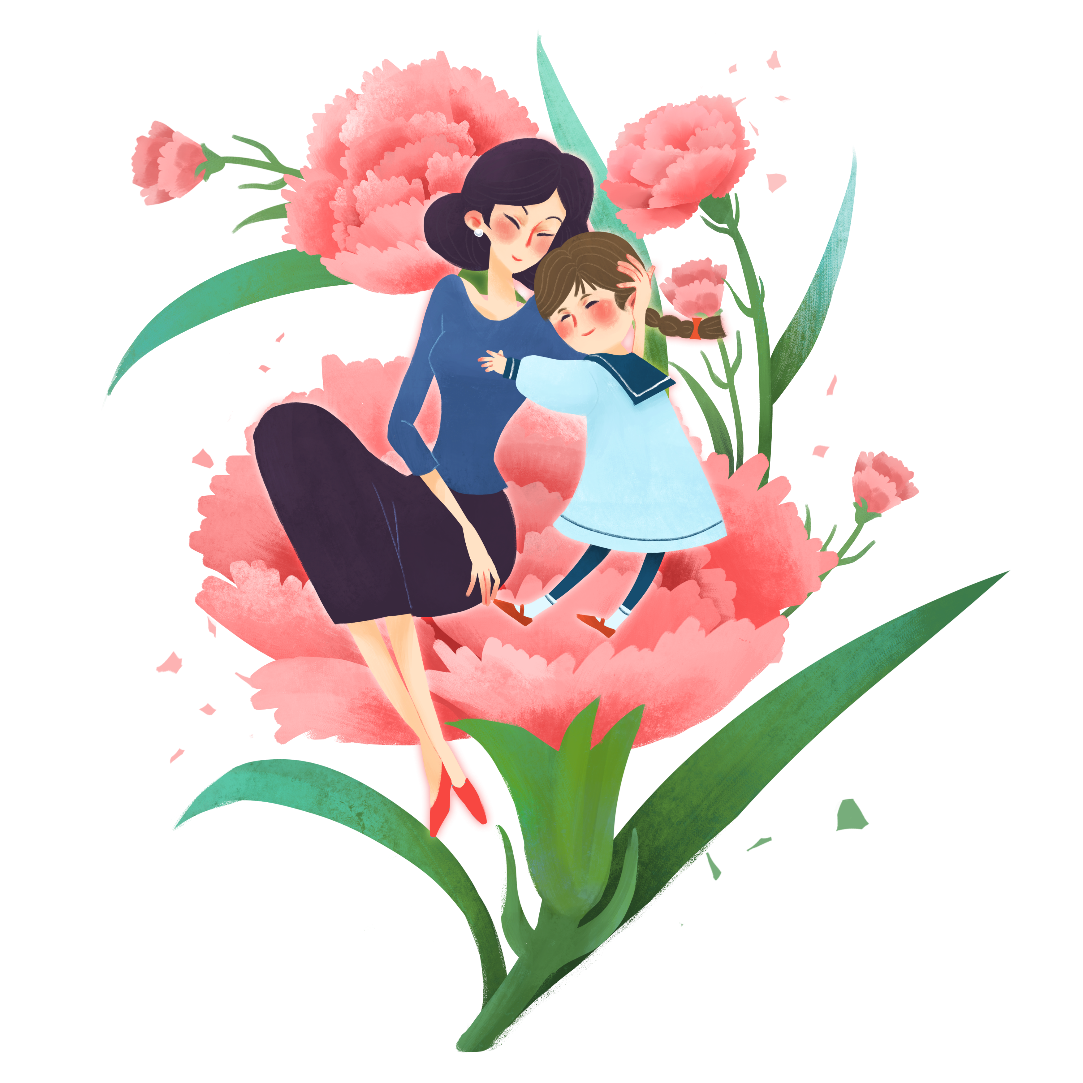 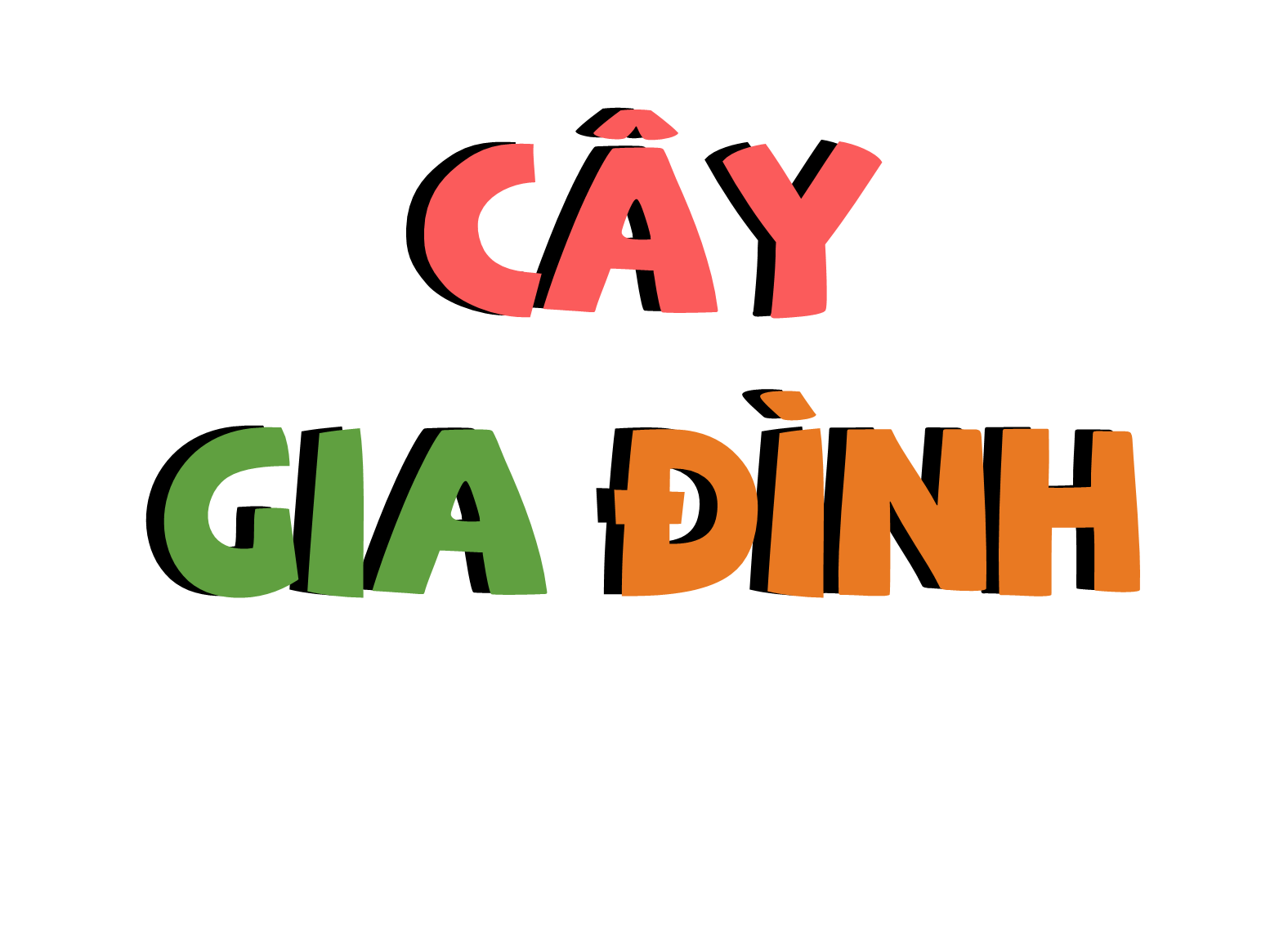 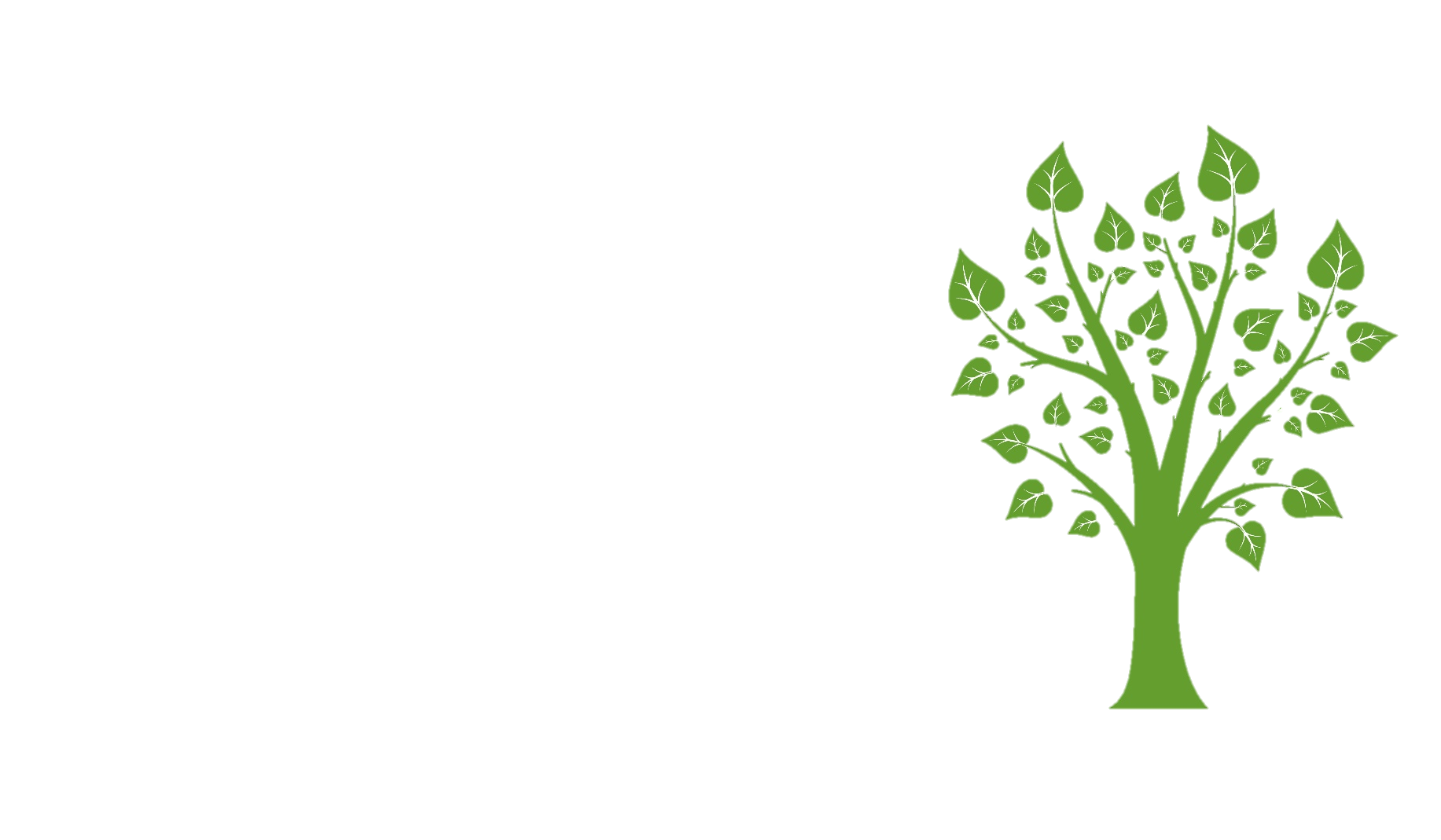 Cây gia đình của chúng ta đã nở hoa rồi đấy các em, bây giờ cô và các em sẽ cùng nhau thu hoạch những bông hoa yêu thương này nhé! Những để nhận được những bông hoa đó, các em phải trả lời được các câu hỏi ẩn chứa trong các bông hoa. Chúng ta cùng bắt đầu nhé!
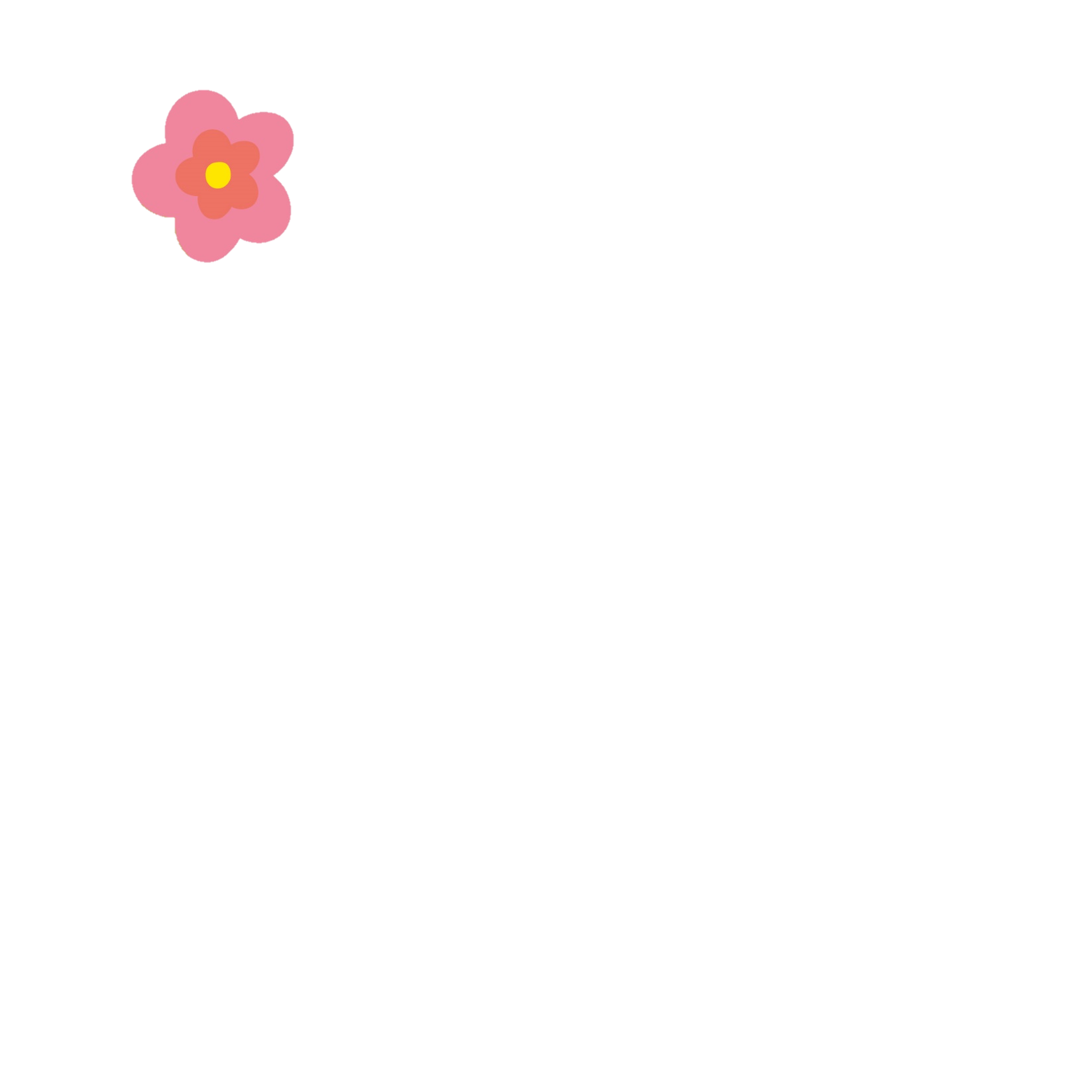 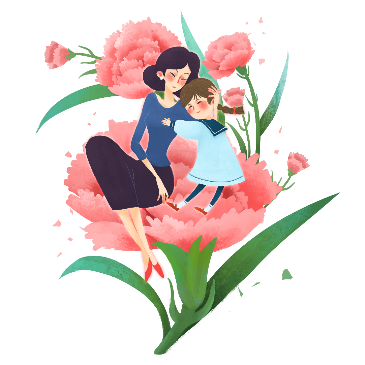 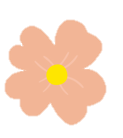 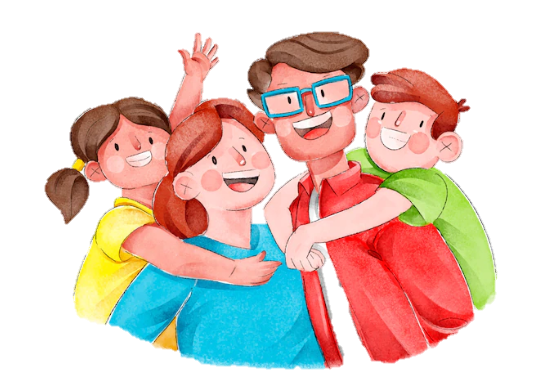 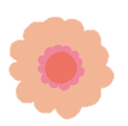 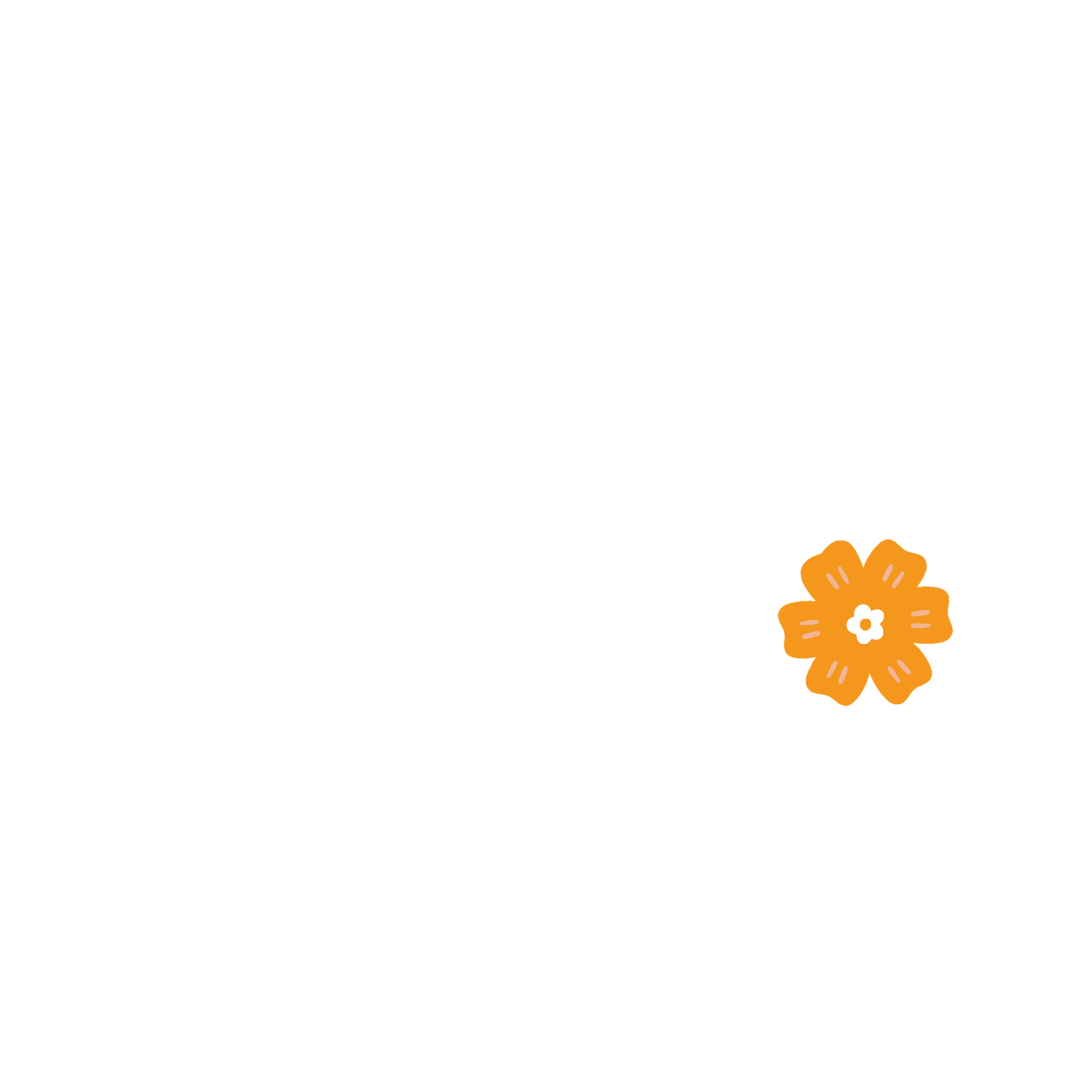 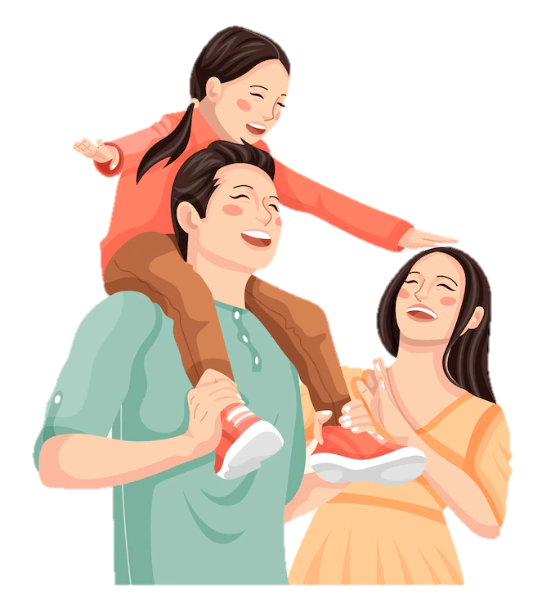 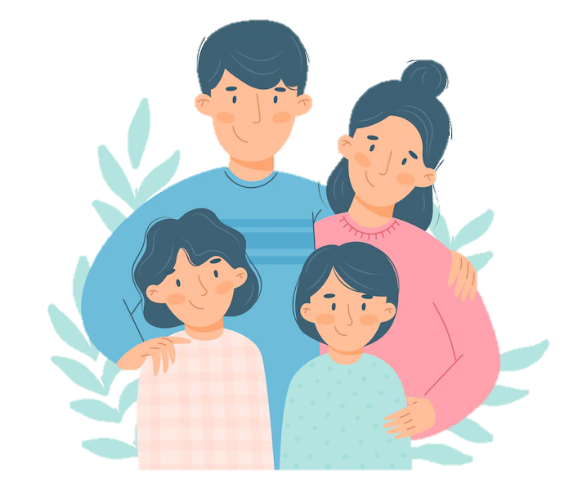 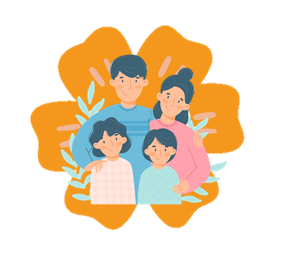 1. Viết tỉ số của 15 và 25 dưới dạng phân số:
[Speaker Notes: Nhấn vào hình bông hoa đầu slide để quay lại slide câu hỏi]
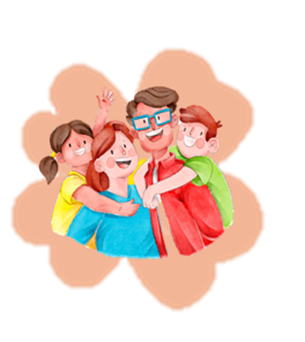 2. Tỉ số phần trăm của 20 và 50 là:
30 %
50 %
40 %
[Speaker Notes: Nhấn vào hình bông hoa đầu slide để quay lại slide câu hỏi]
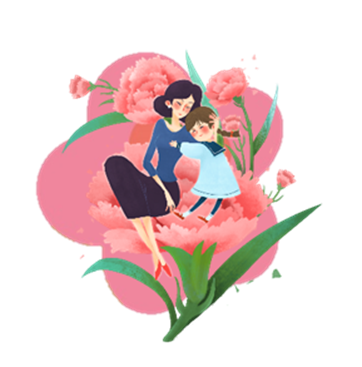 3. Trong lớp 5A có 12 bạn nam và 18 bạn nữ. Tỉ số giữa số bạn nam và số bạn nữ là:
[Speaker Notes: Nhấn vào hình bông hoa đầu slide để quay lại slide câu hỏi]
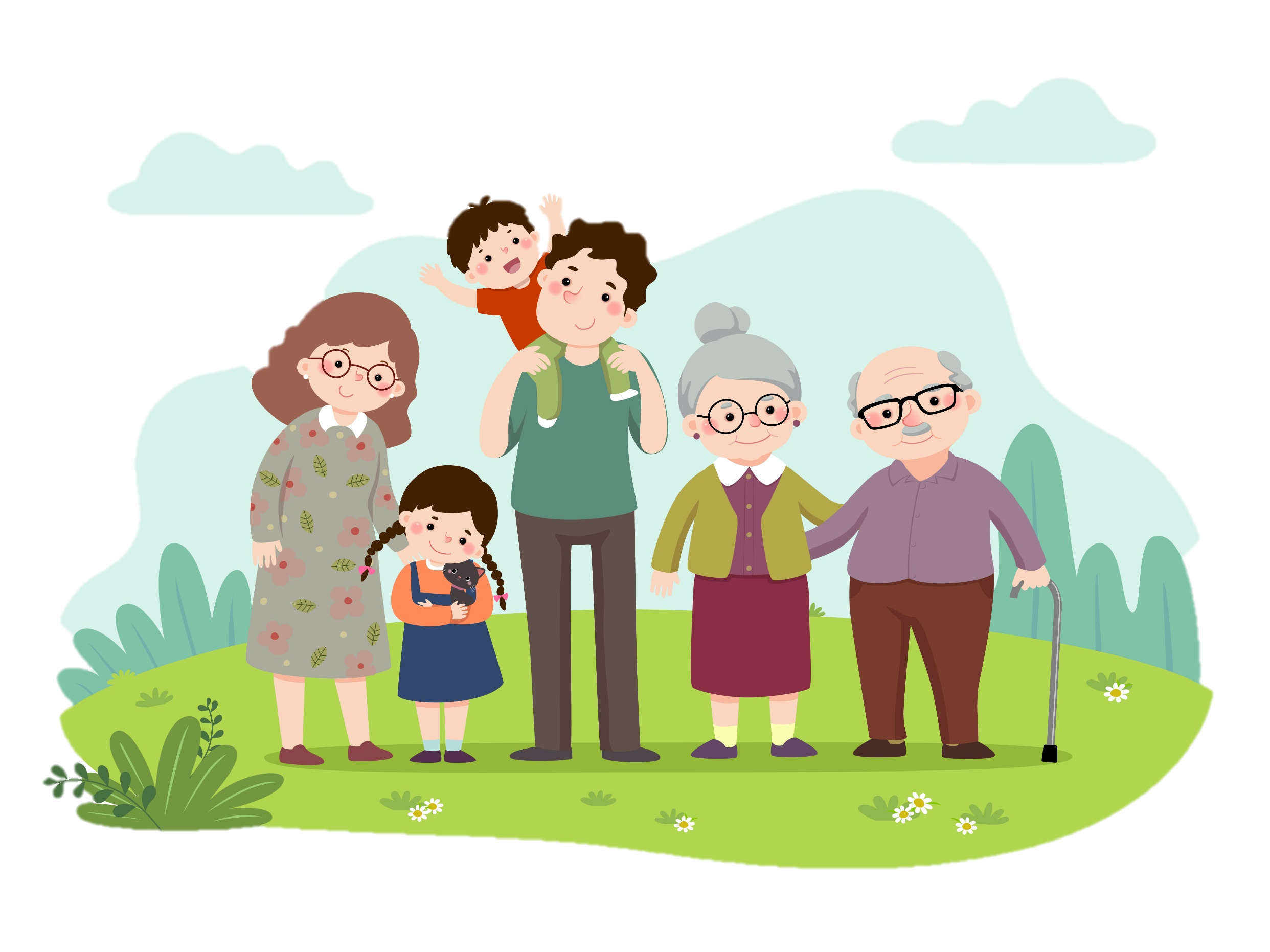 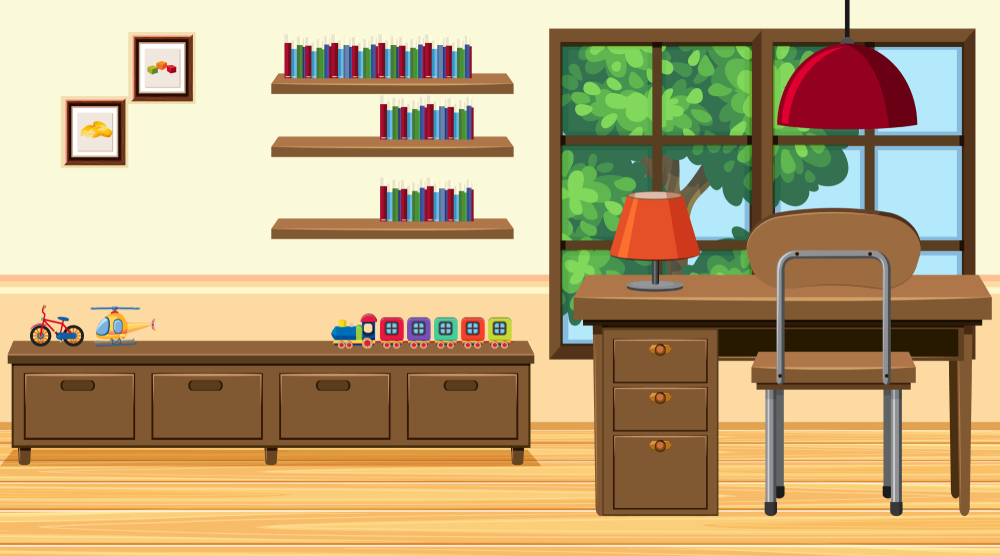 Thứ  Hai  ngày 5 tháng 5 năm 2025
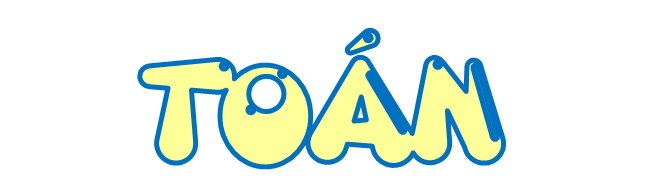 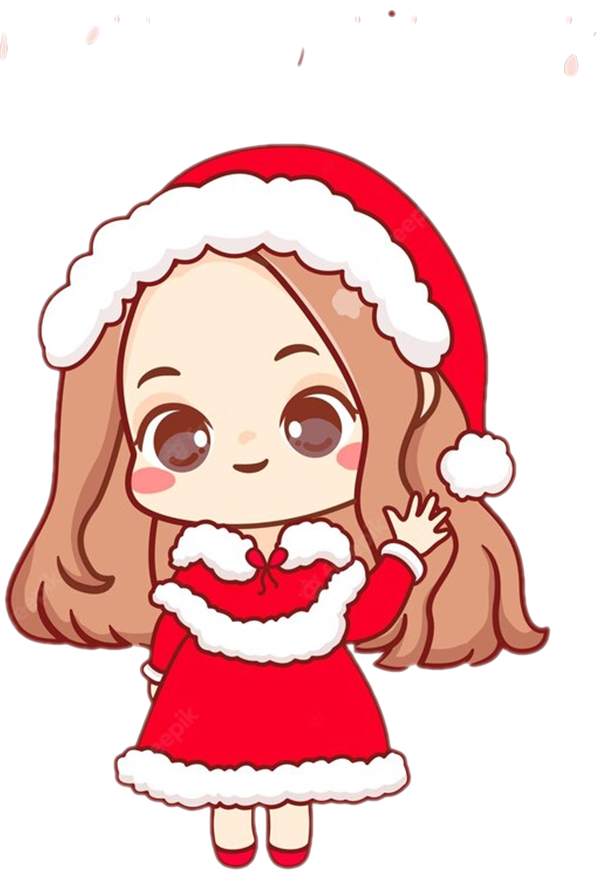 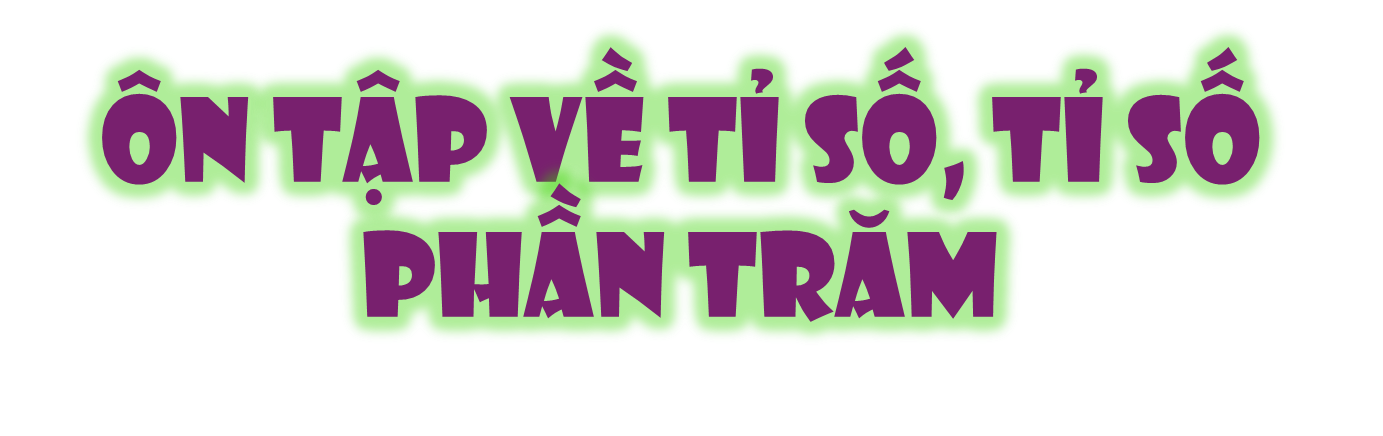 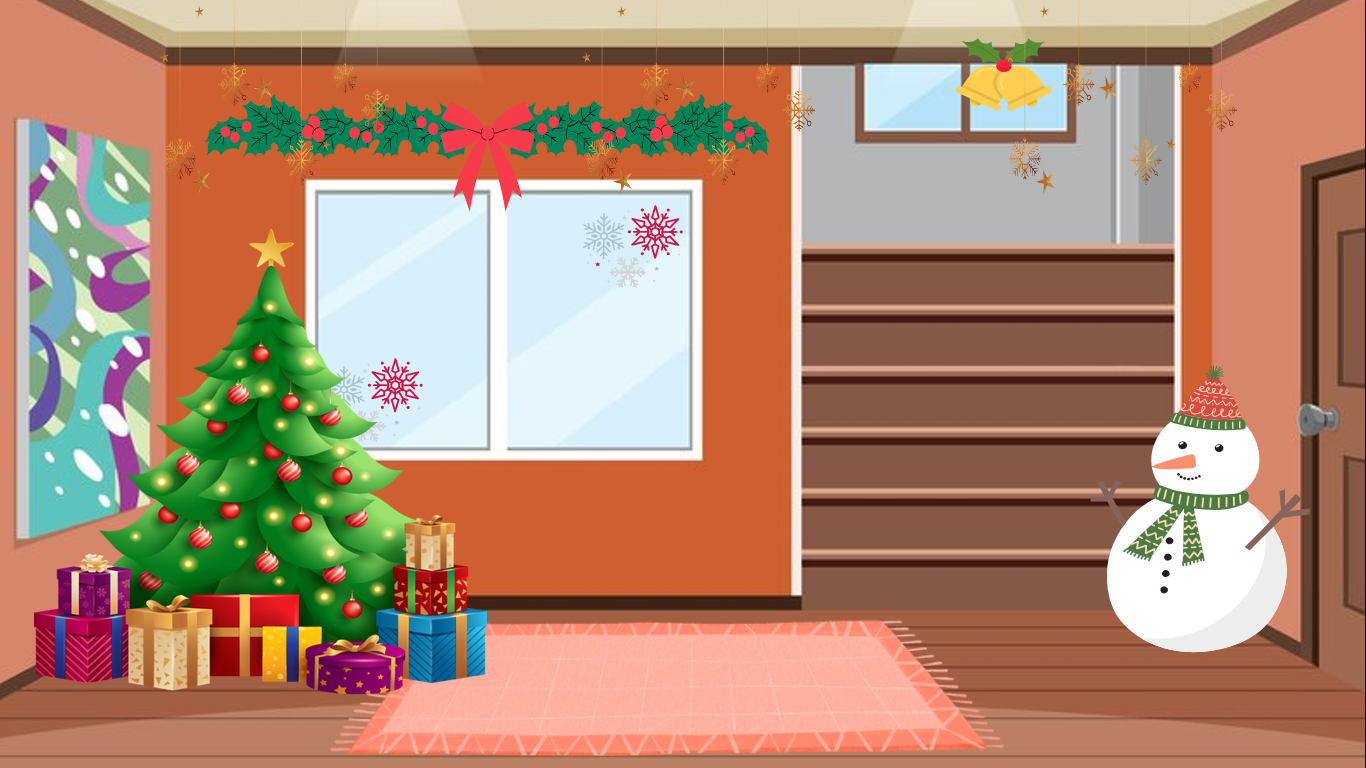 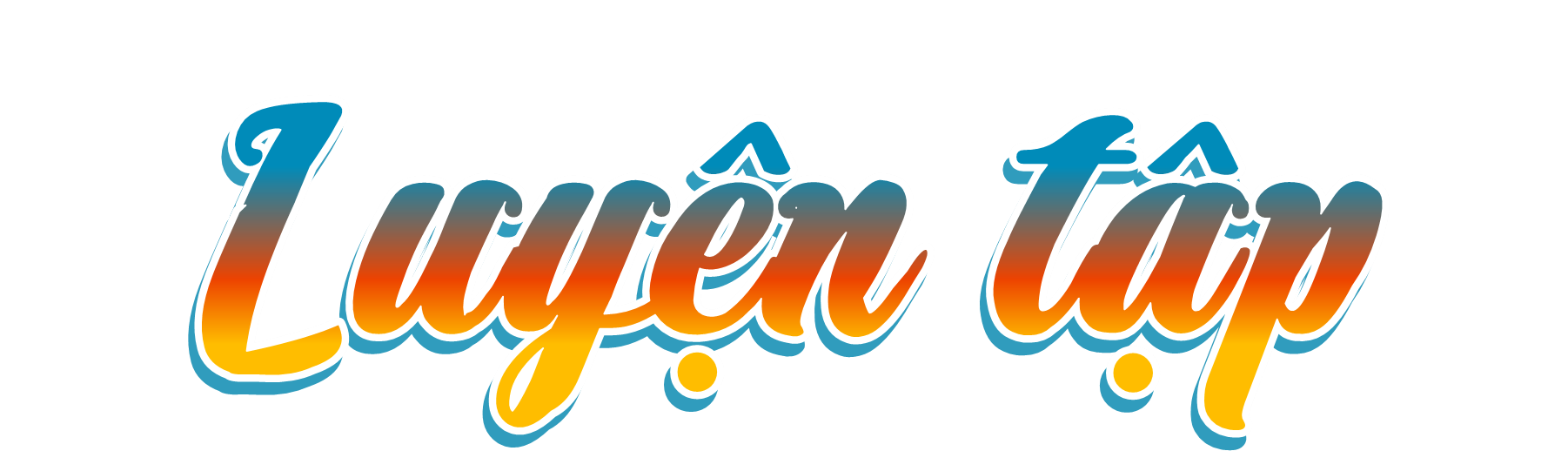 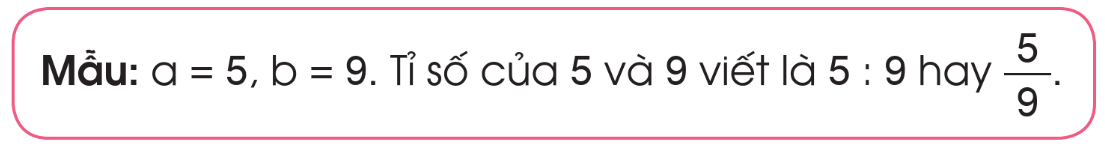 Viết tỉ số của a và b (theo mẫu):
1
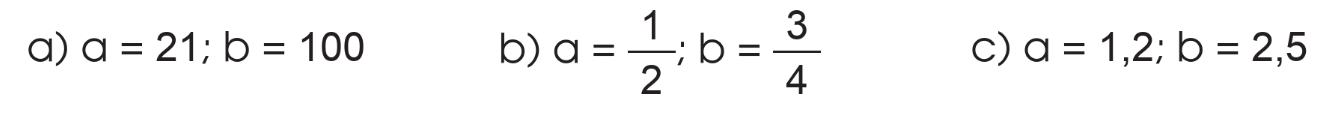 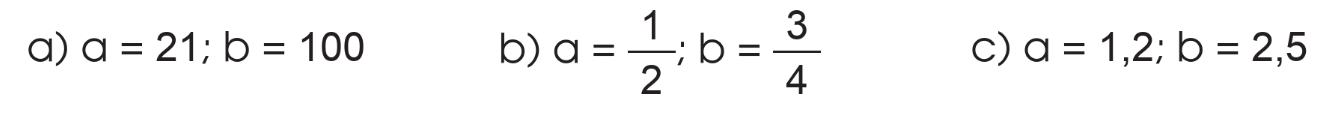 a) Viết số thập phân dưới dạng tỉ số phần trăm:
2
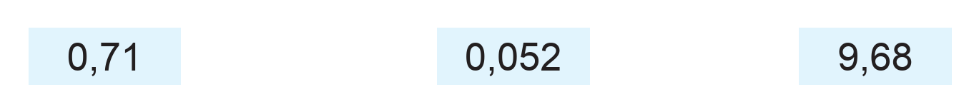 5,2 %
968 %
71 %
c) Tìm tỉ số phần trăm của 3 và 15.
2
Tỉ số phần trăm của 3 và 15 là:
3 : 15 × 100% = 20%
d) Tìm 2,5% của 164.
2
2,5% của 164 là 164 × 2,5 : 100 = 4,1
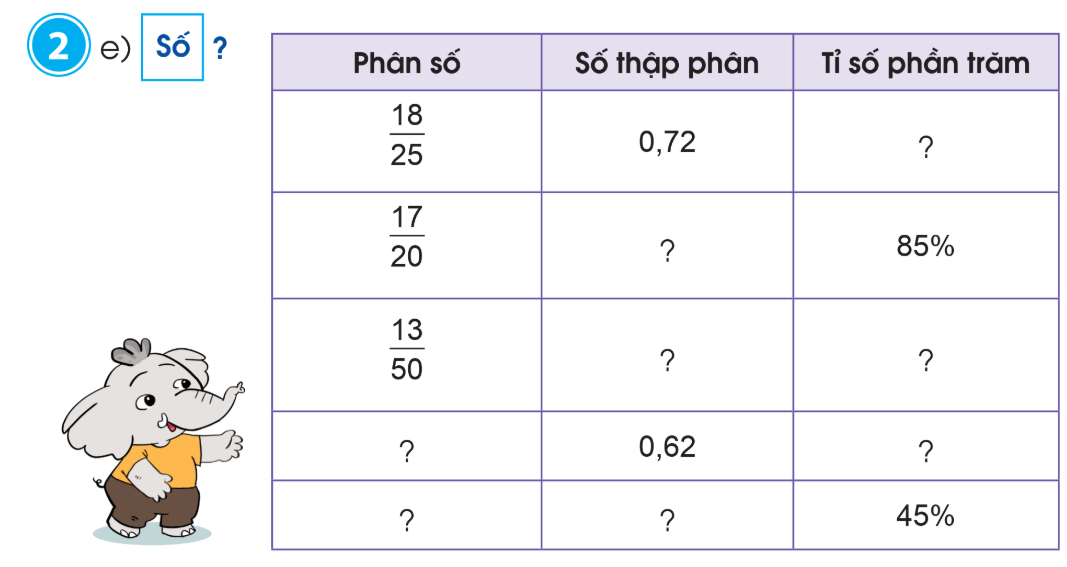 72 %
0,85
26 %
0,26
62 %
Lớp 5A có 40 học sinh, trong đó 7,5% thuận tay trái và số còn lại thuận tay phải.
a) Tìm tỉ số phần trăm số học sinh thuận tay phải của lớp 5A.
b) Tính số học sinh thuận tay phải của lớp 5A.
3
Bài giải:
a) Tỉ số phần trăm số học sinh thuận tay phải của lớp 5A là:
100% – 7,5% = 92,5%
b) Số học sinh thuận tay phải của lớp 5A là:
40 × 92,5 : 100 = 37 (học sinh)
Đáp số: a) 92,5%
                        b) 37 học sinh
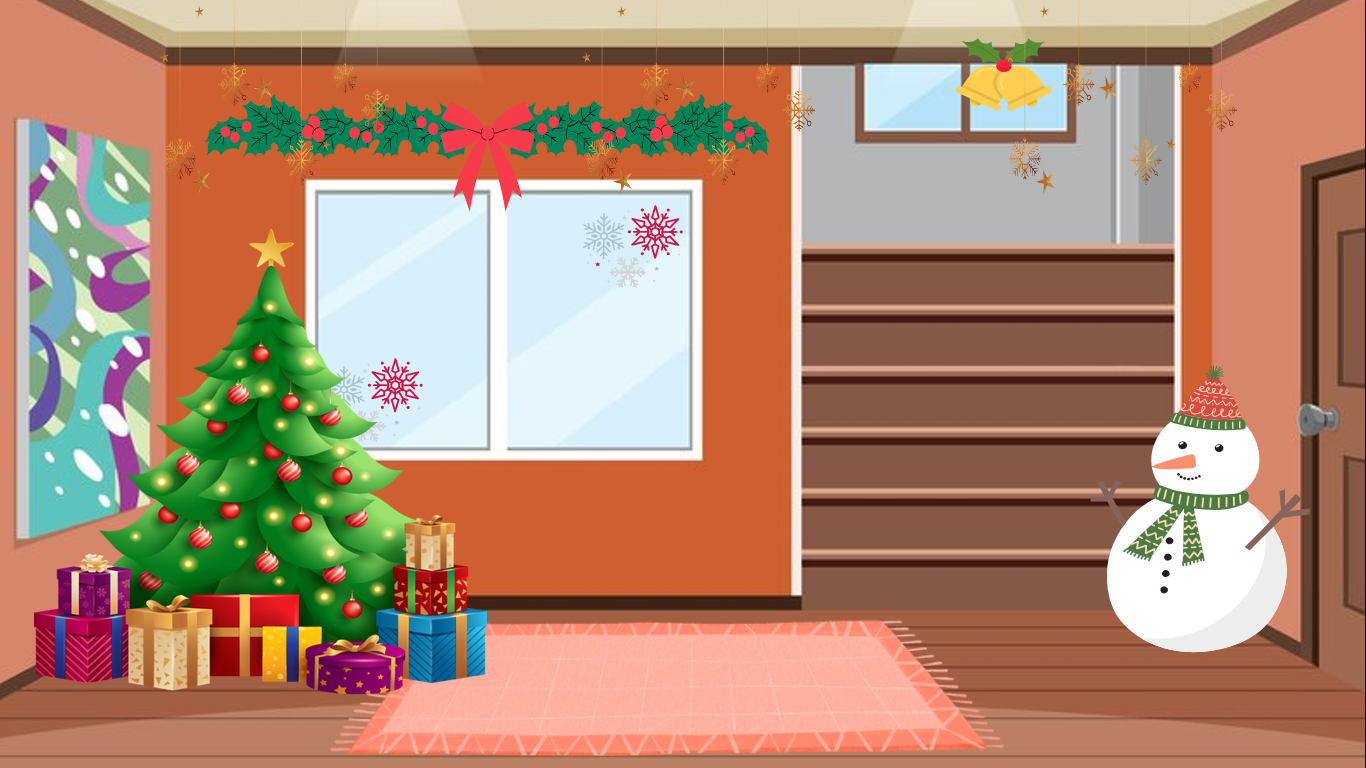 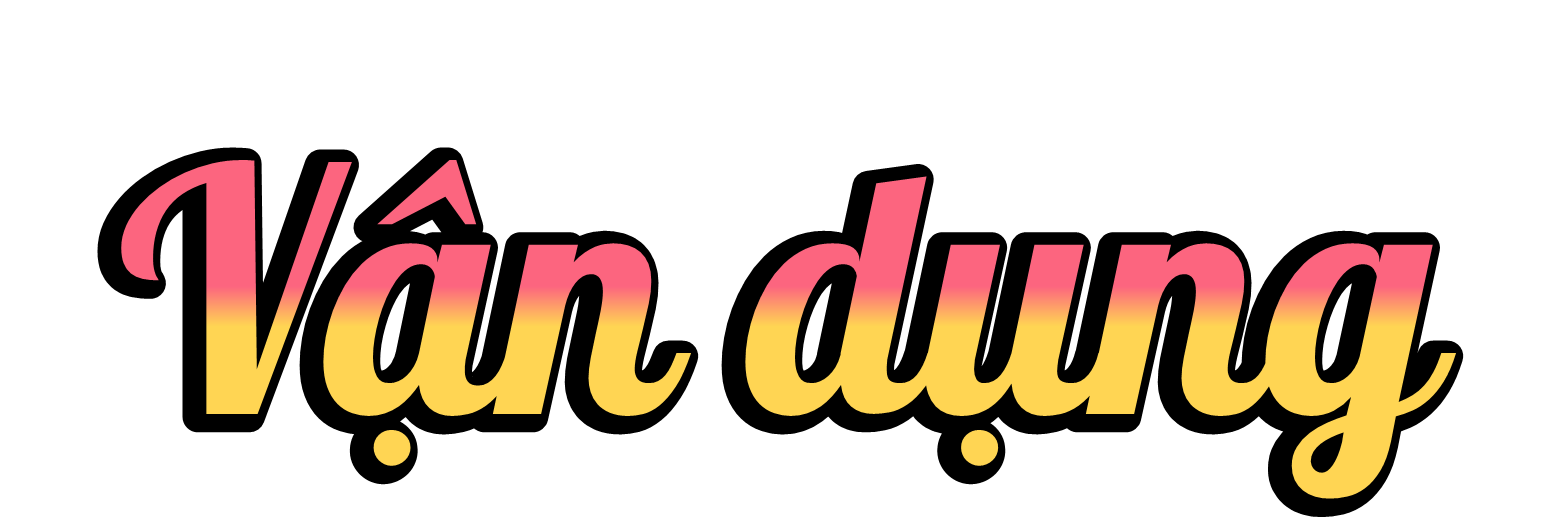 Lớp mình có 30 bạn trong đó có 15 bạn nữ. Tìm tỉ số phần trăm của HS nữ và HS nam.
Số học sinh nam là:
30 – 15 = 15 (bạn)
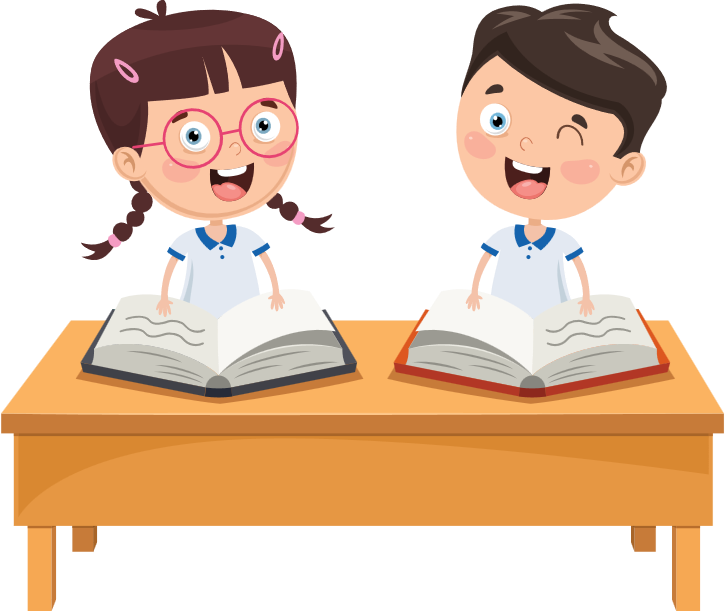 Tỉ số phần trăm của học sinh nữ và học sinh nam là:
15  :  30 x 100 = 50 %
Đáp số: 50 %
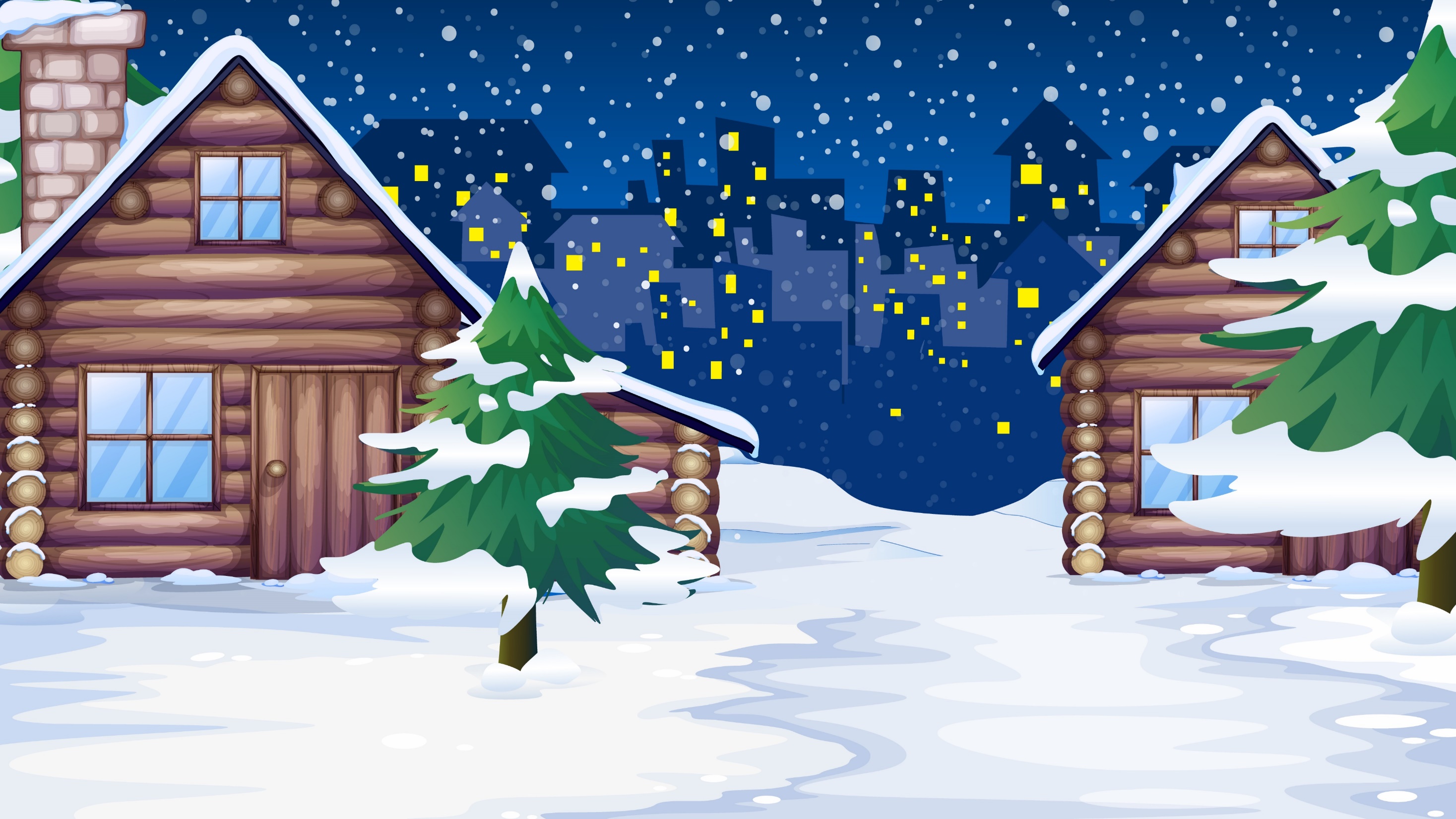 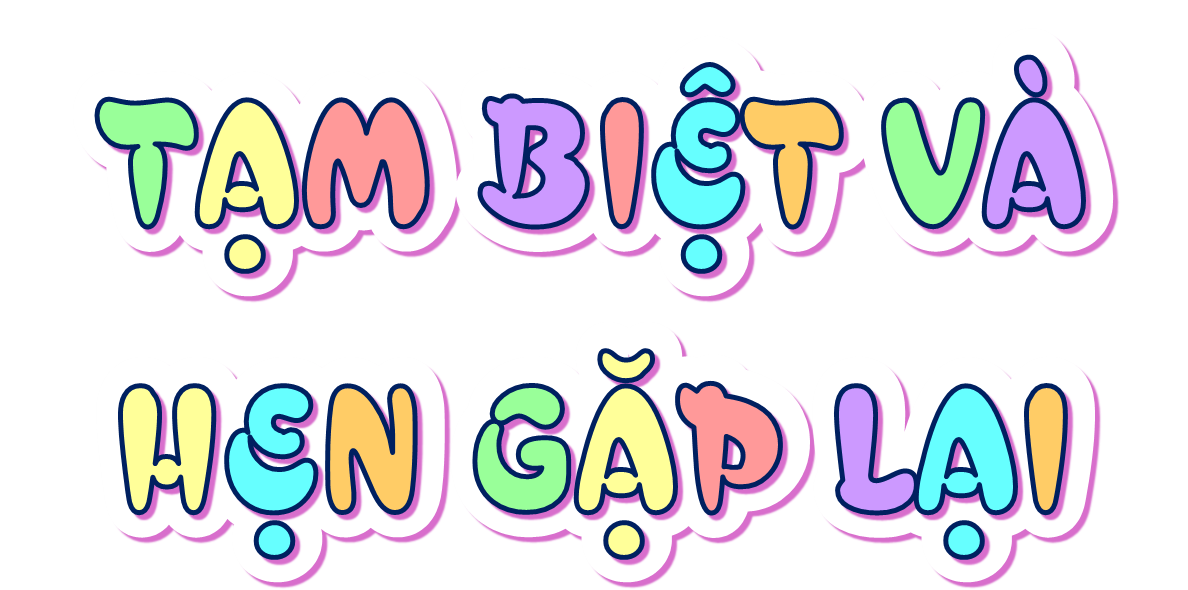 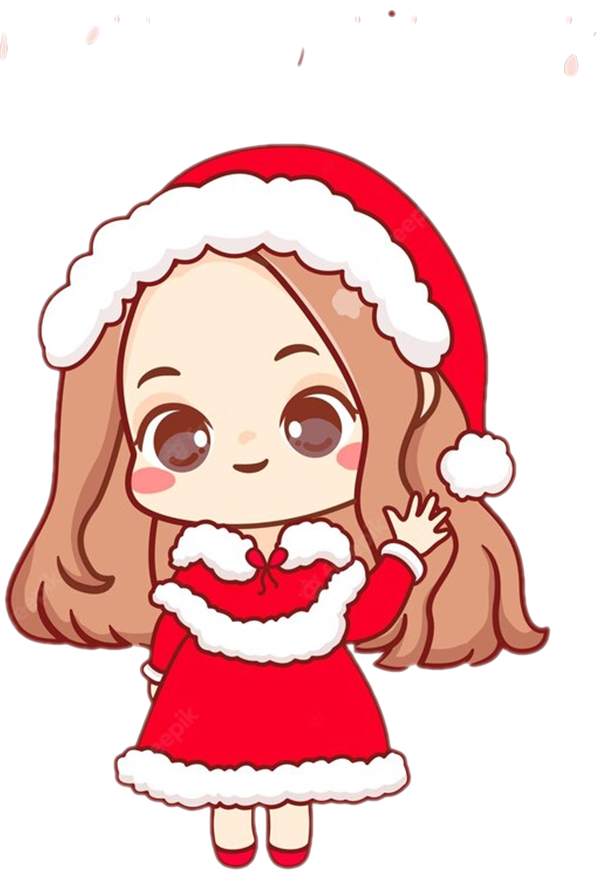